插入
大頭照
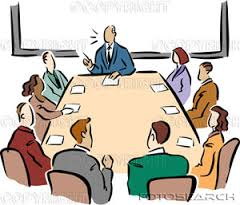 姓名
單位
職級
1